I LIKE FANCY SLIDES
Because I Can, that’s why
Let’s Play:Is it infected?
Three examples of malware wackiness
Who am I
JimmyJohn
SysAdmin turned security enthusiast
(Thanks Angelina Jolie!)
Interested in Malware Research
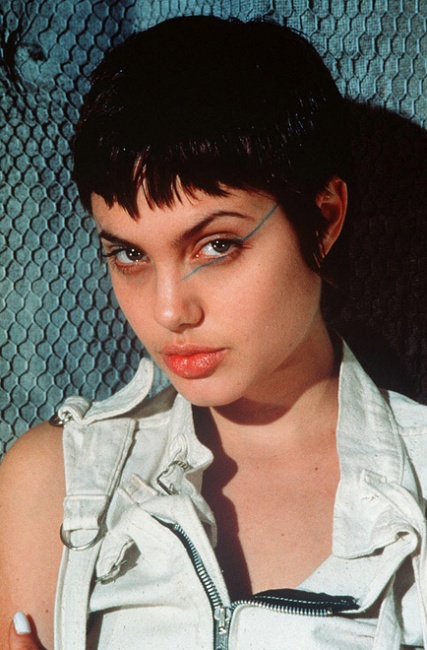 First one is kind of obvious
Kuluoz.D?I think you mean … Kulu`LOL’Z!									But seriously its not good
Win32/Kuluoz.D Checkin ALERT
First Contact…
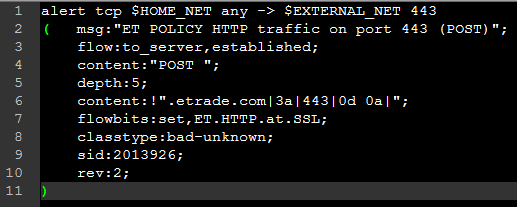 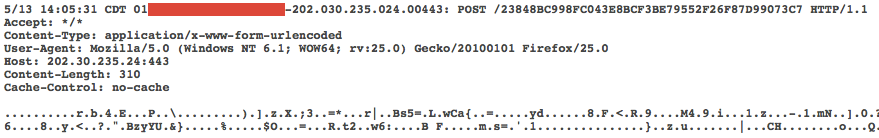 What more can we find out?
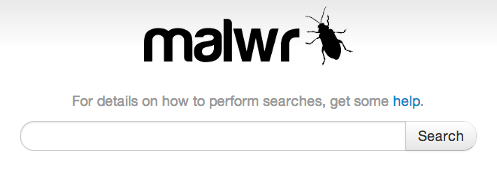 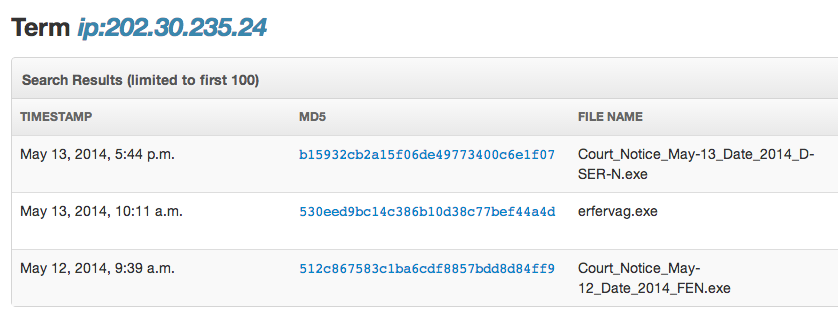 "Shoot it," said my attorney."Not yet," I said. "I want to study its habits.”
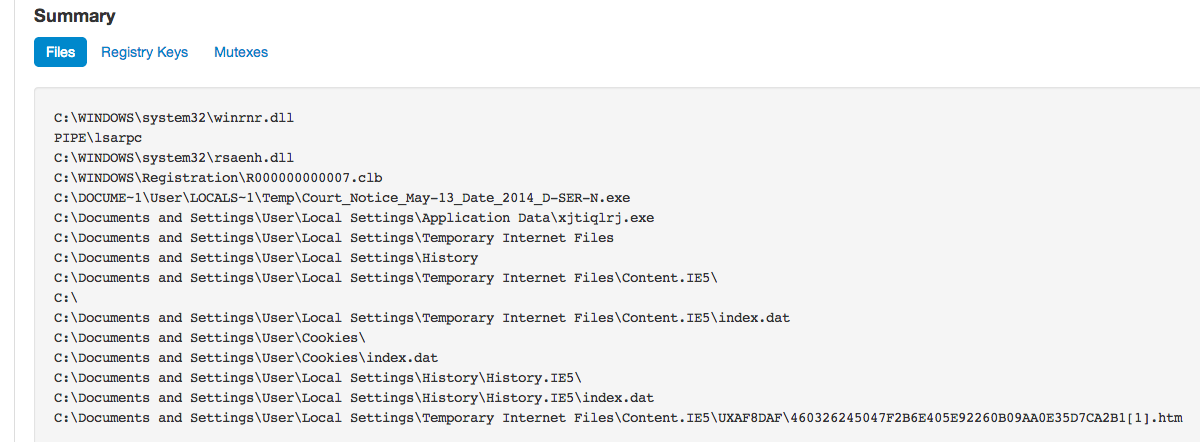 What do we find in that location?
dhbnwbgf.exe
cudmgthj.exe
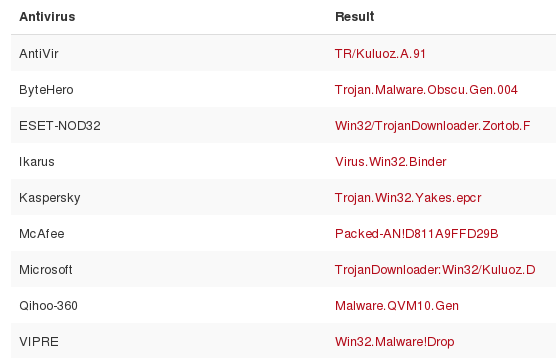 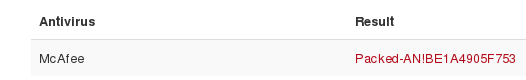 mnaumjjk.exe
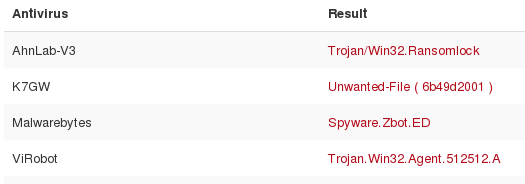 What’s this Mevade Crap?
Mevade checkin alert
First Contact…
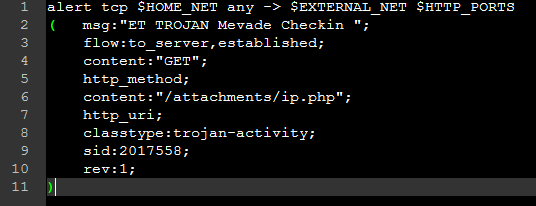 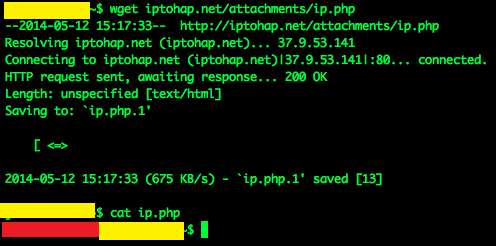 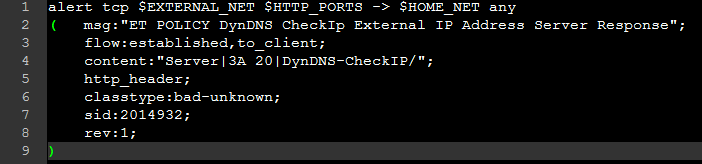 MEVADE Attempts to find out where its installed
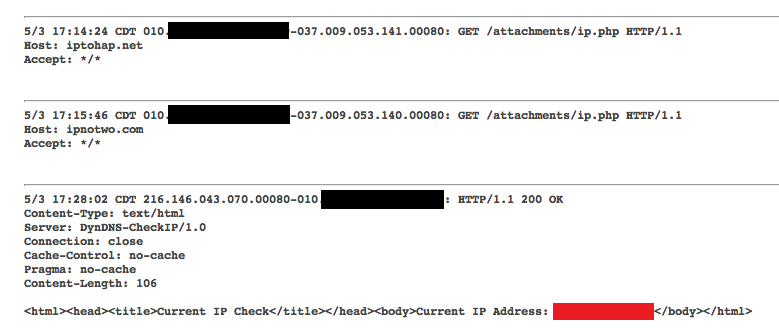 WHAT ELSE CAN WE TELL?
Time to research
MEVADE Characteristics
Mevade.A installed via a fake Flash player update (FlashPlayerUpdateService.exe)
Mevade communicates with the C&C server using the following URL format:
http://{malicious domain}/updater/{32 random hexadecimal characters}/{1 digit number}
Mevade will use SSH over port 443 to exfiltrate stolen data via an encrypted channel
Mevade.B and Mevade.C have either abandoned SSH over 443 in favor of using Tor, or do not rely on it as much
This change came on August 19, 2014, on that date over one million new Tor users suddenly appeared, bringing to light a botnet which had previously been undiscovered!  But nice try Mevade!  Maybe next time!
Enter Argus
HI GUYS!
Argus is network monitoring software that tracks “network flows”, IE TCP sessions
When coupled with PF_RING in a Linux environment, a single process seems to be able to adequately monitor at least ~ 2 Gbps network links ( < 1% loss)
This is further reduced with the use of DNA specific drivers, but is not supported
Can capture the first X bytes of a TCP session, letting you reduce the size of archived network traffic to fit your needs 
Oh yeah, its free, and is still very much maintained by one very awesome but kind of eccentric guy named Carter Bullard
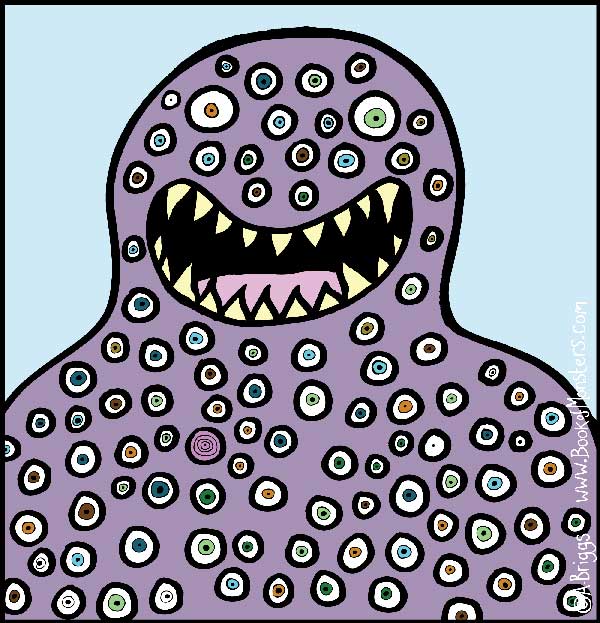 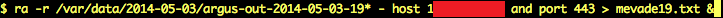 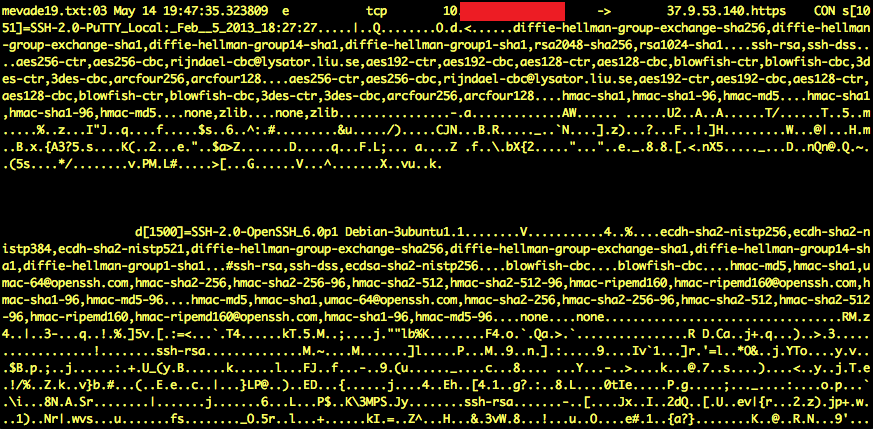 Should We have seen other alerts?
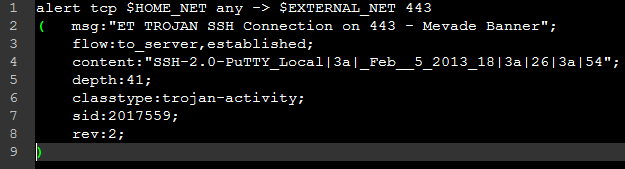 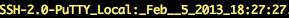 Short answer: yes … But no
Sources
http://threatpost.com/moving-to-tor-a-bad-move-for-massive-botnet/102284
http://blog.trendmicro.com/trendlabs-security-intelligence/us-taiwan-most-affected-by-mevade-malware/
https://blog.damballa.com/archives/2135
http://securityaffairs.co/wordpress/17601/cyber-crime/botnet-behind-tor-traffic-surge.html
Damn Jimmy – You’re two for two
BUT wait …
There’s more
Oh No! ZBOT! … I Think!
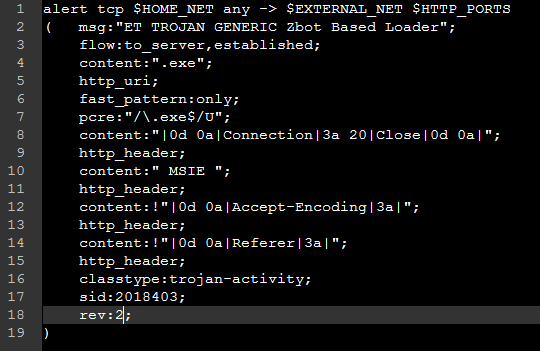 Is this a Zbot?
No … that’s Adobe Flash Player
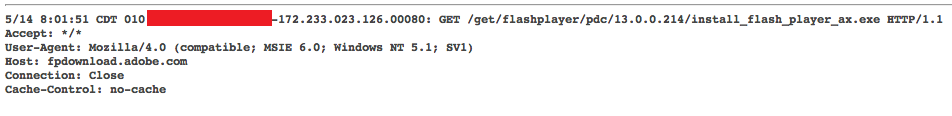 Is this a Zbot?
No … that’s Windows Updates
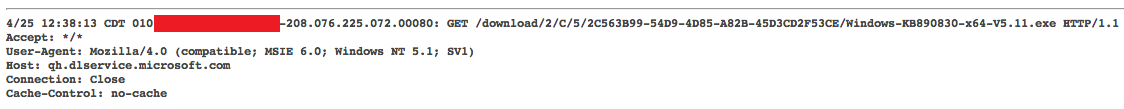 Is this a Zbot?
No … that’s Windows updates download through 360 Safe ...
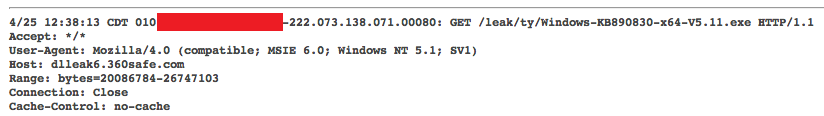 Well maybe THAT one is a ZBot
There are so many hits on this rule …
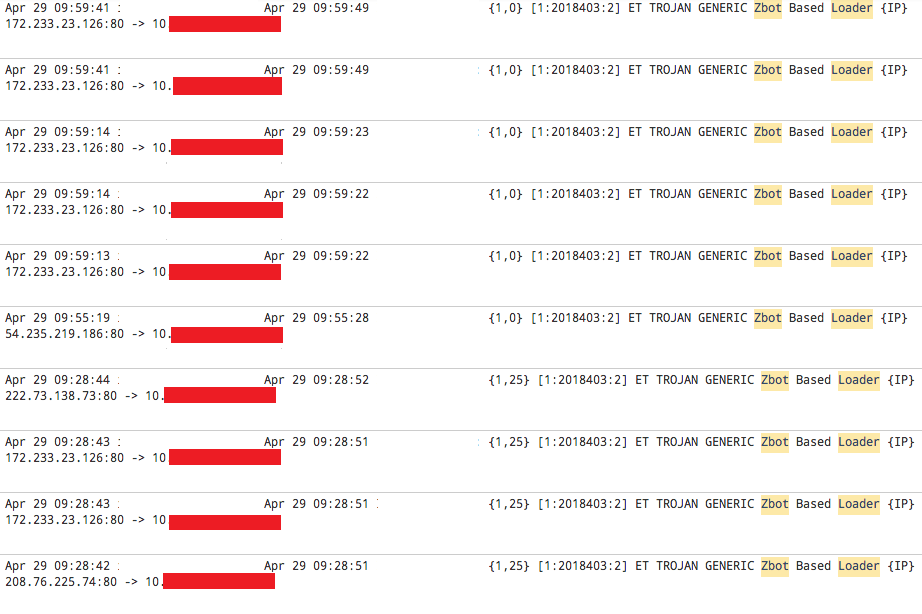 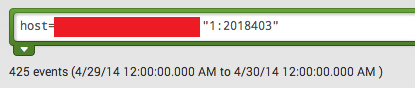 Wait a minute … What’S this one?
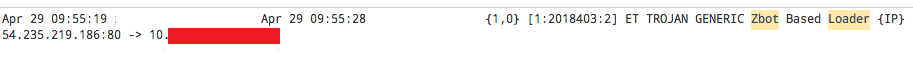 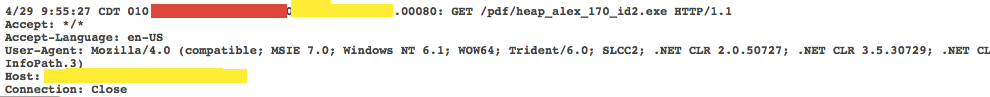 It’s a zbot … probably!
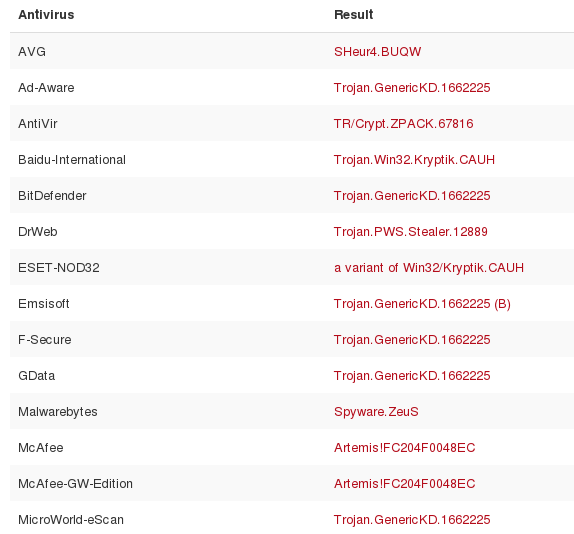 Moral of the Story, it’s probably not a zbot
But does it have to be?
Single rules are very tough to have confidence in
Need to look at overall behavior
Alerting needs to happen on data correlation